API hooking using the detours library
Intercepting API function calls
What is API hooking?
To add functionality into a  program where the source code is not available
Make modifications at runtime without modifying the binary
In game cheats, api hooking can intercept function which checks for player health and return 100% health
Debuggers also use API hooking when you set breakpoints
What is Detours?
A library for extending Win32 functions
Intercepts Win32 functions by re-writing target function images
Includes utilities to attach arbitrary DLLs and payloads to any Win32 binary
Calling function with and without interception
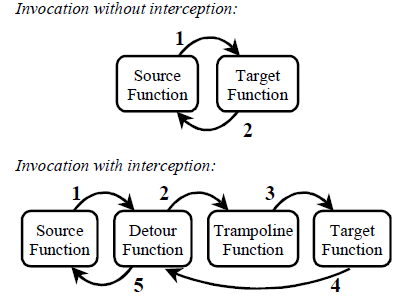 Source:  Detours: Binary Interception of Win32 Functions, Galen Hunt and Doug Brubacher
Target and Trampoline Functions, before and after hooking
Before hooking
After hooking
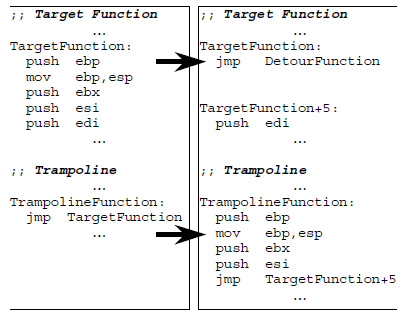 Source:  Detours: Binary Interception of Win32 Functions, Galen Hunt and Doug Brubacher
Thank you